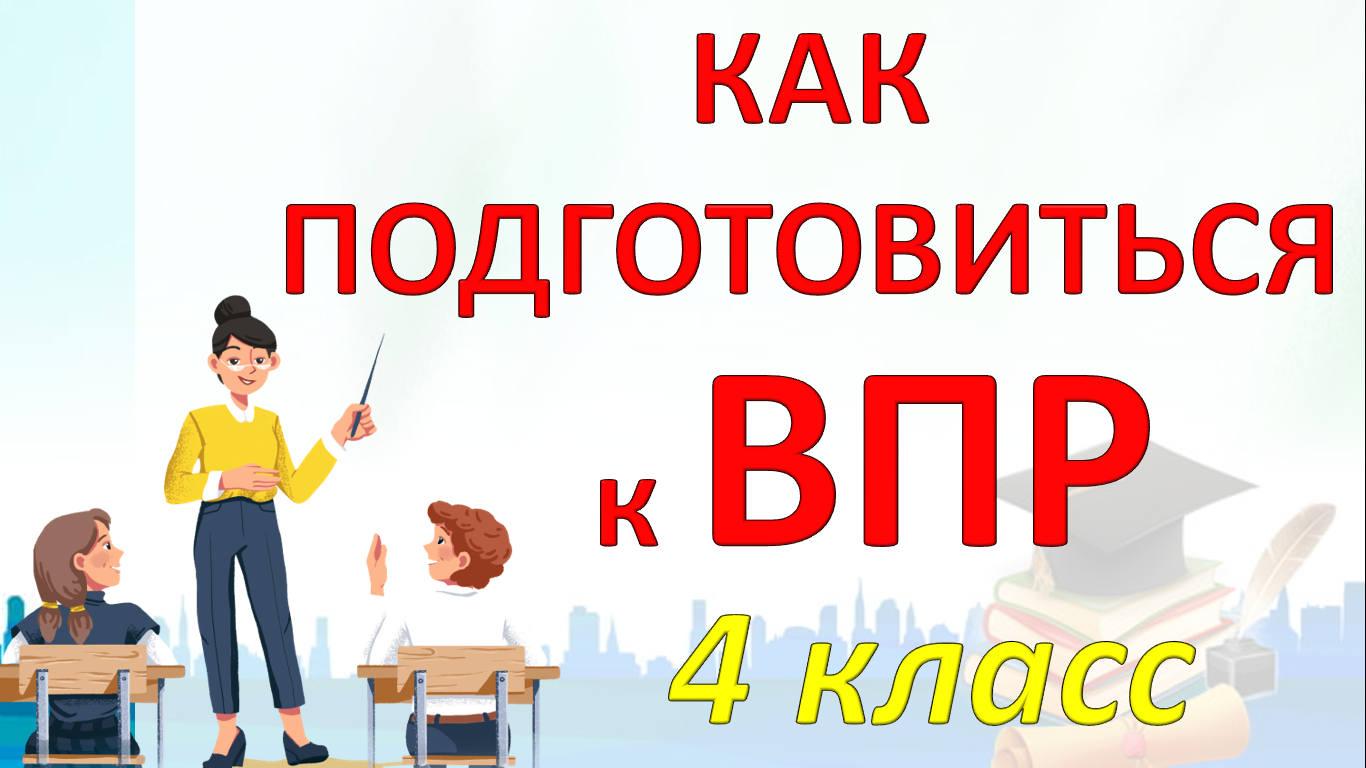 ЧТО ТАКОЕ ВПР
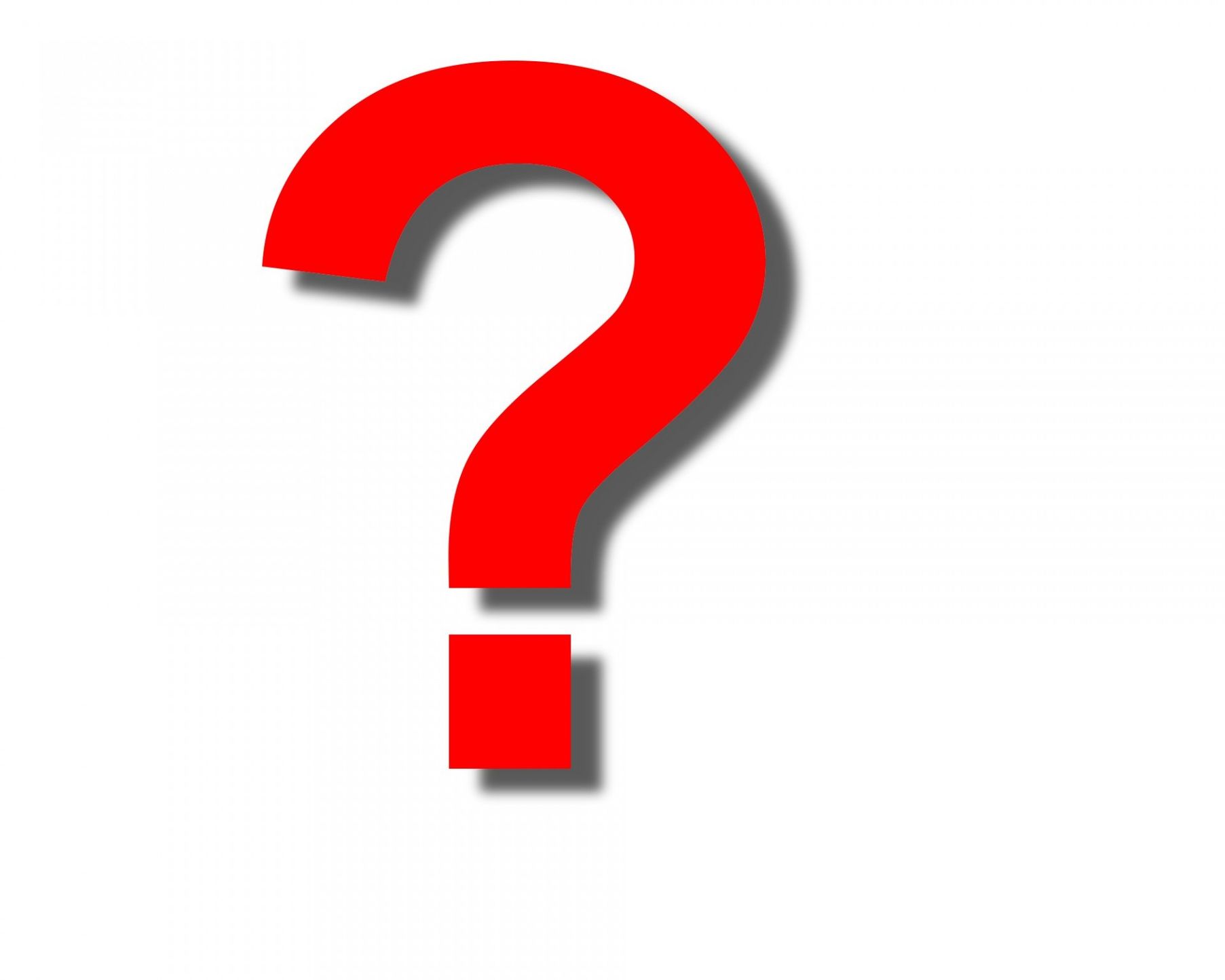 ЗАЧЕМ ПРОВОДЯТ ВПР
ОРГАНИЗАЦИОННЫЕ 
МОМЕНТЫ
БАЛЛЫ ЗА ВПР
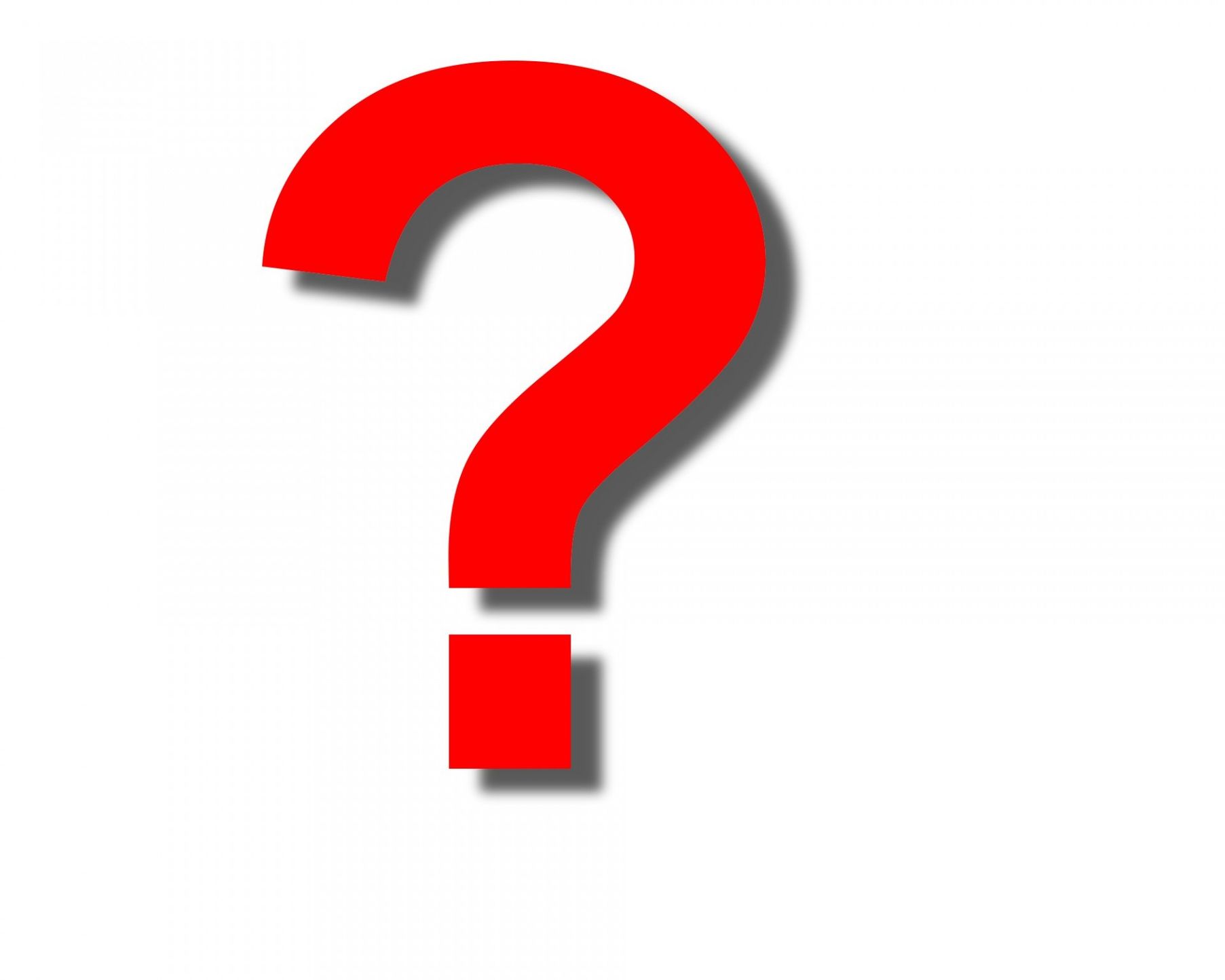 КАК ПОДГОТОВИТЬСЯ
ПСИХОЛОГИЧЕСКАЯ 
ГОТОВНОСТЬ
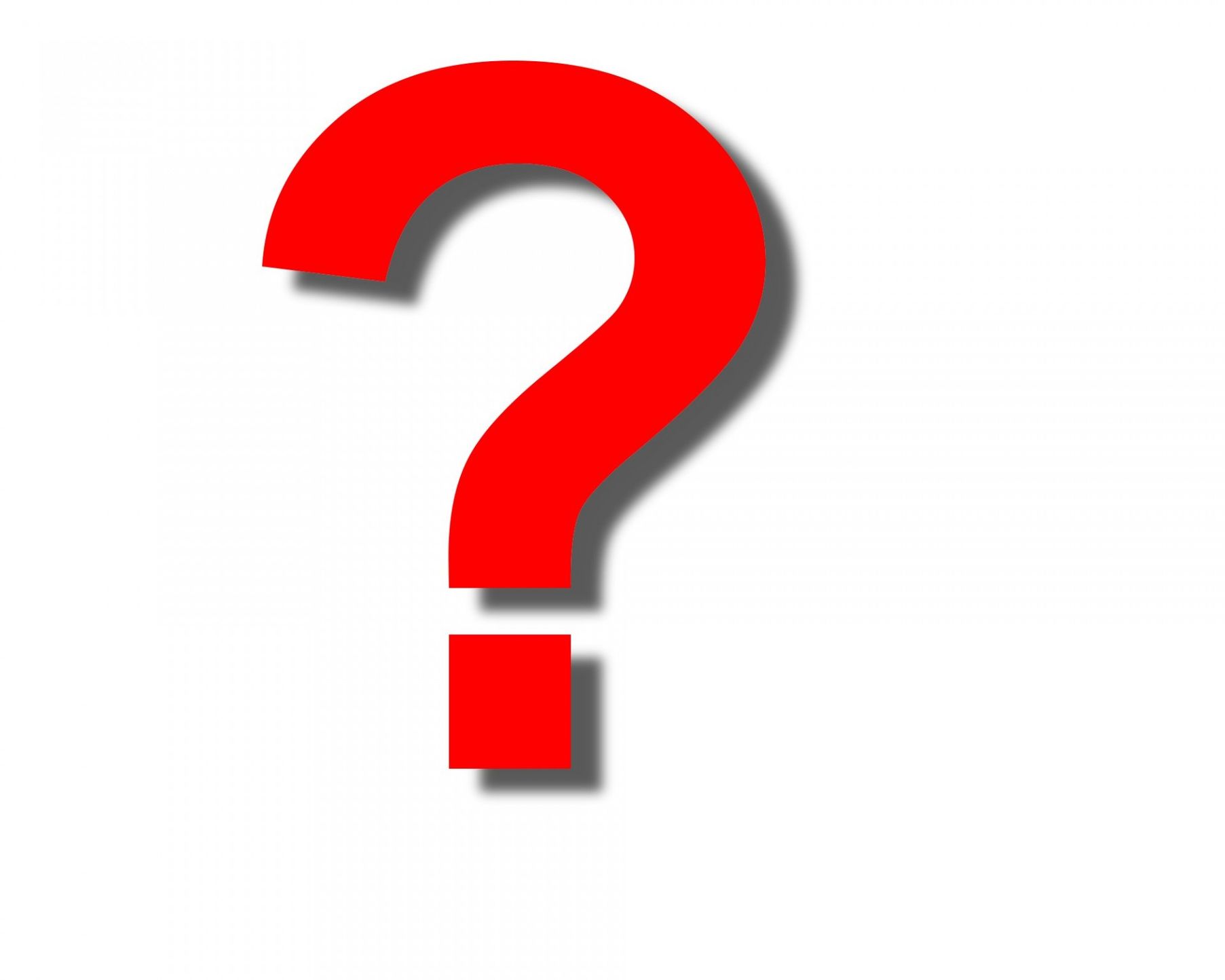 УЧЕБНЫЕ ПОСОБИЯ 
И САЙТЫ 
ДЛЯ ПОДГОТОВКИ
ЧТО ТАКОЕ ВПР
Всероссийские 
проверочные 
работы
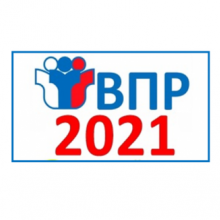 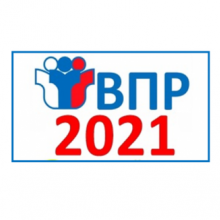 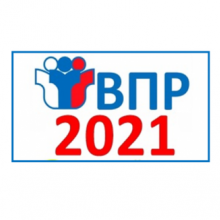 ЧТО ТАКОЕ ВПР
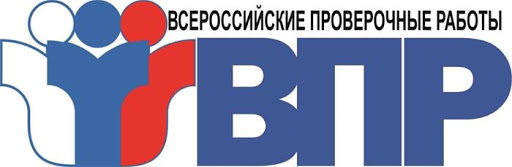 ВПР – проверочные работы, проводимые по отдельным учебным предметам для оценки уровня подготовки школьников с учётом требований ФГОС.
ЧТО ТАКОЕ ВПР
Для ОЦЕНКИ
КАЧЕСТВА работы школ.
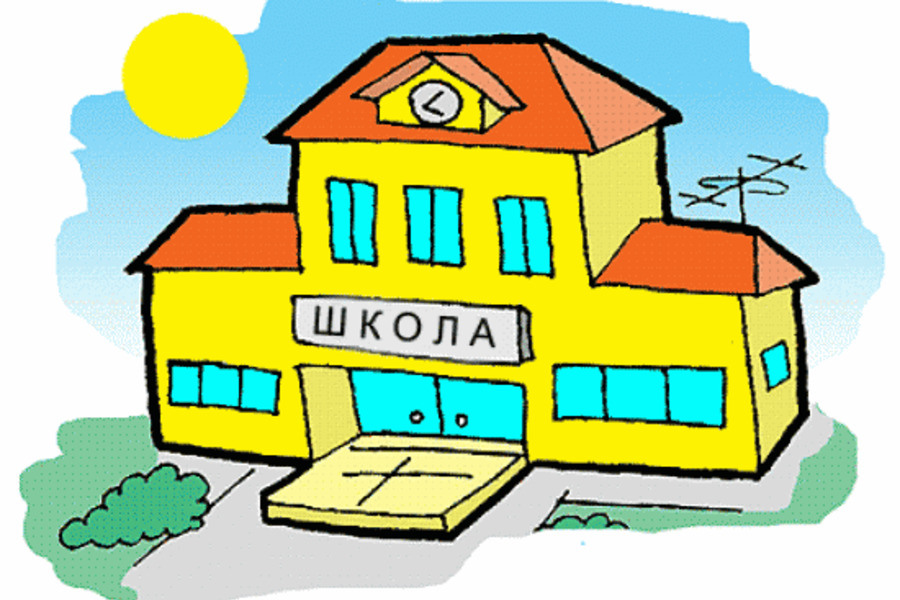 ЧТО ТАКОЕ ВПР
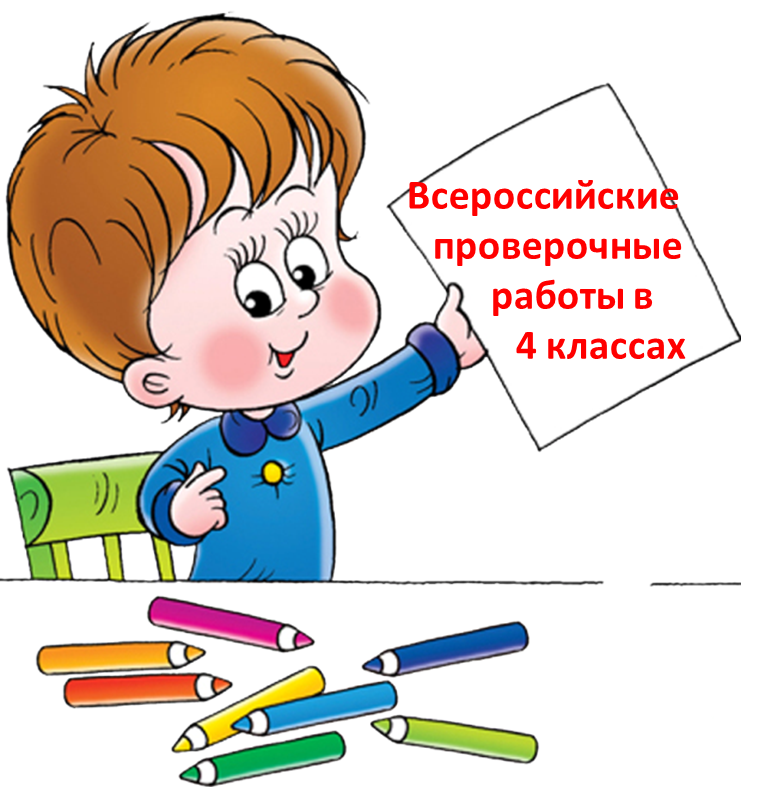 Результаты ВПР НИКАК 
не влияют на судьбу школьника. Все ученики начальной школы переходят в 5 класс независимо 
от полученных результатов ВПР. Отметка лишь показатель уровня подготовки конкретного ученика. 
Рособрнадзор не рекомендует выставлять учащимся 
результаты ВПР как четвертные или годовые отметки.
ЗАЧЕМ ПРОВОДЯТ
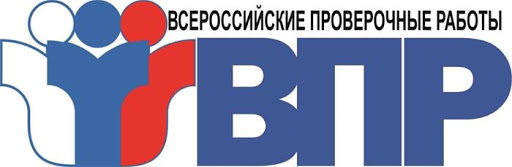 02
03
01
04
05
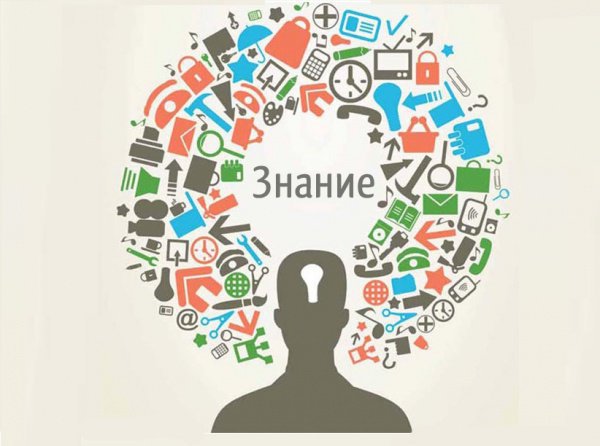 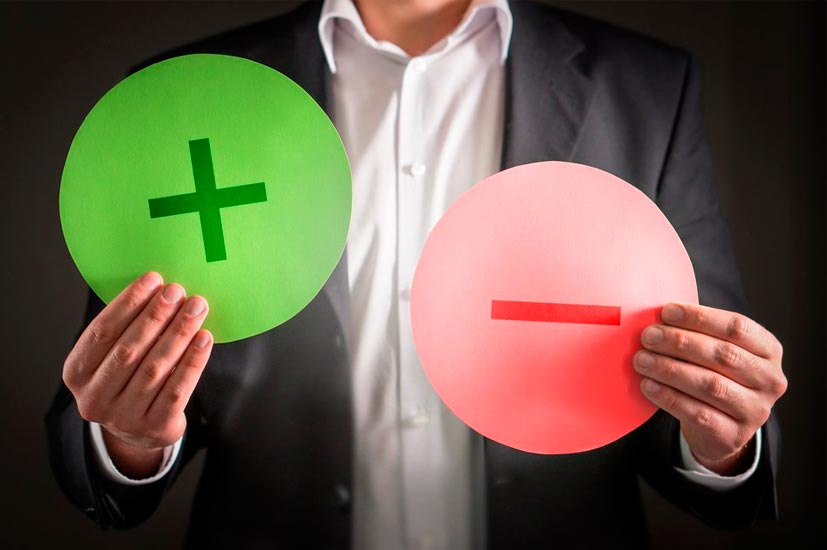 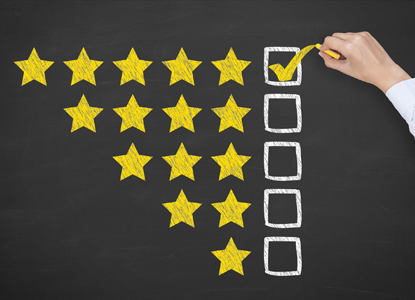 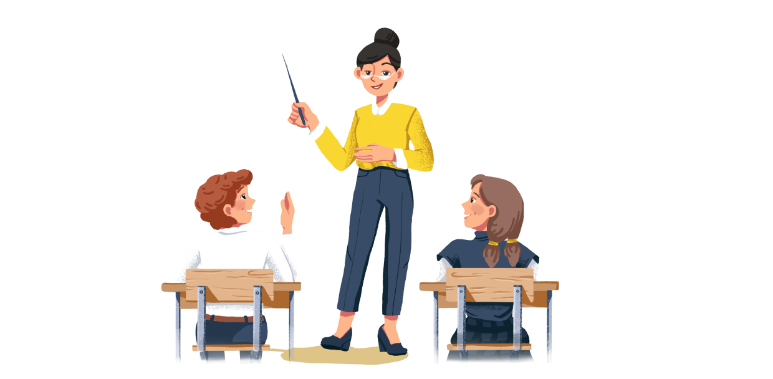 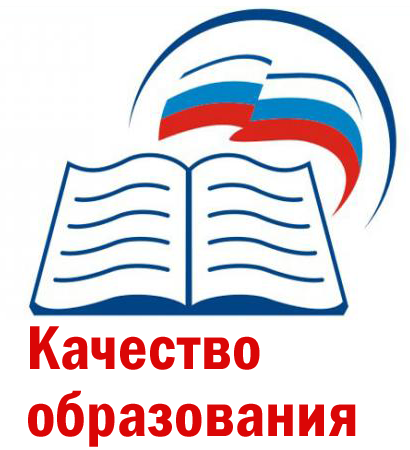 проверить объём и качество знаний, полученных в начальной школе
отследить недостатки учебной программы по экзаменаци
онным дисциплинам
предоставить родителям общую картину качества образования школы
админи
страции оценить качество работы учителей
региональным властям определить уровень школы в областном рейтинге
ОРГАНИЗАЦИОННЫЕ МОМЕНТЫ
ВПР в начальной школе проводятся по трём предметам:
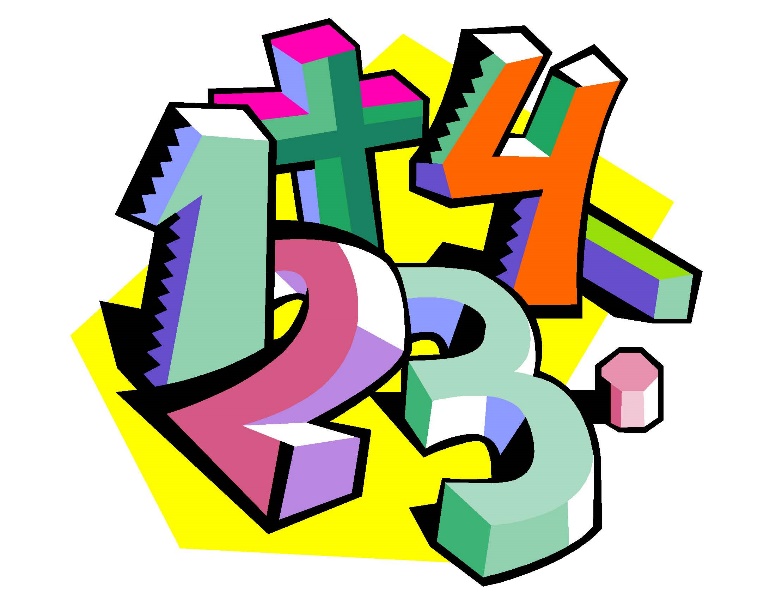 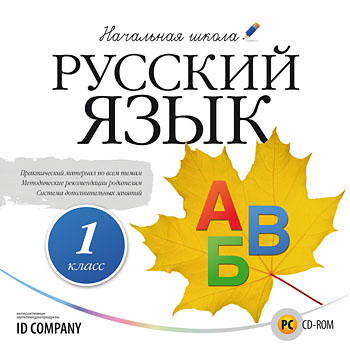 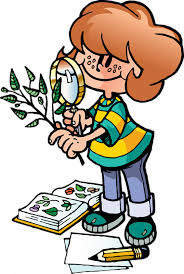 РУССКИЙ 
ЯЗЫК
ОКРУЖАЮЩИЙ 
МИР
МАТЕМАТИКА
МАТЕМАТИКА
На выполнении работы 
по математике даётся 45 минут. Работа включает 12 заданий.
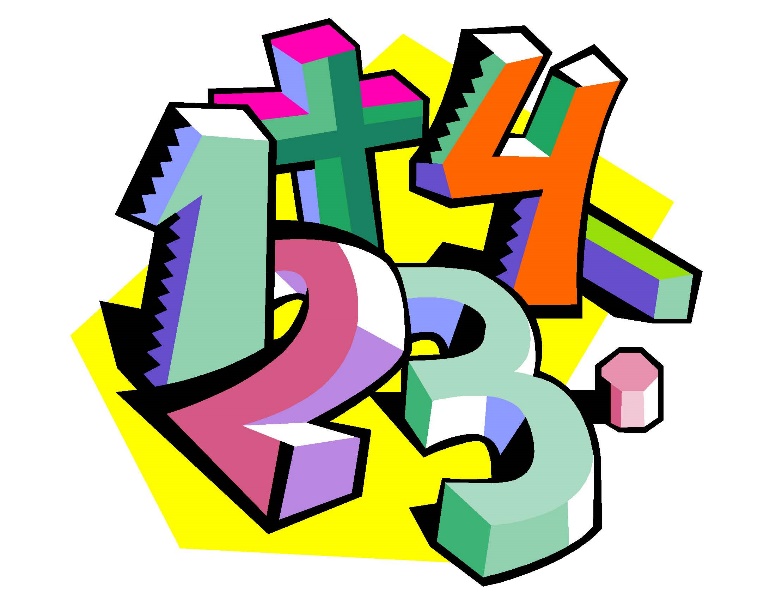 РУССКИЙ ЯЗЫК
На выполнение работы 
по русскому языку даётся 90 минут. Работа состоит из ДВУХ частей и включает в себя 15 заданий. Задания частей 1 и 2 выполняются в разные дни. 
На выполнение заданий части 1 отводится 45 минут. 
На выполнение заданий части 2 отводится также 45 минут.
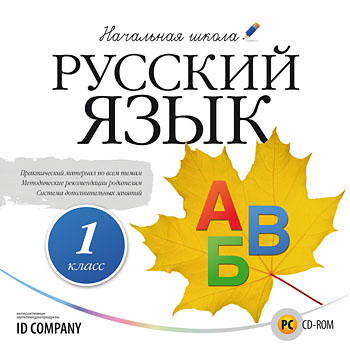 ОКРУЖАЮЩИЙ МИР
На выполнение работы 
по предмету 
«Окружающий мир» даётся 45 минут. 
Работа состоит из ДВУХ частей и включает в себя 
10 заданий.
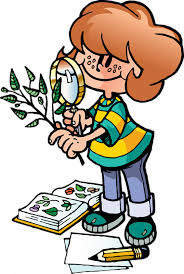 ОРГАНИЗАЦИОННЫЕ МОМЕНТЫ
При выполнений работ 
НЕЛЬЗЯ пользоваться 
учебниками, рабочими тетрадями, справочниками, калькуляторами.
При необходимости 
можно использовать черновик. 
Записи в черновике оцениваться не будут.
ОРГАНИЗАЦИОННЫЕ МОМЕНТЫ
Для экономии времени учащийся должен научиться принимать решение 
пропустить задание, вызвавшее трудности, ученик должен уметь рассчитывать свои силы и время.
Нужно постараться выполнить 
как можно больше заданий.
ОРГАНИЗАЦИОННЫЕ МОМЕНТЫ
ВПР проводятся в период 
с 15 марта по 21 мая. 
Точные даты и график проведения ВПР определяет образовательная организация. 
Проверка работ осуществляется 
в день их проведения коллегиально учителями школы.
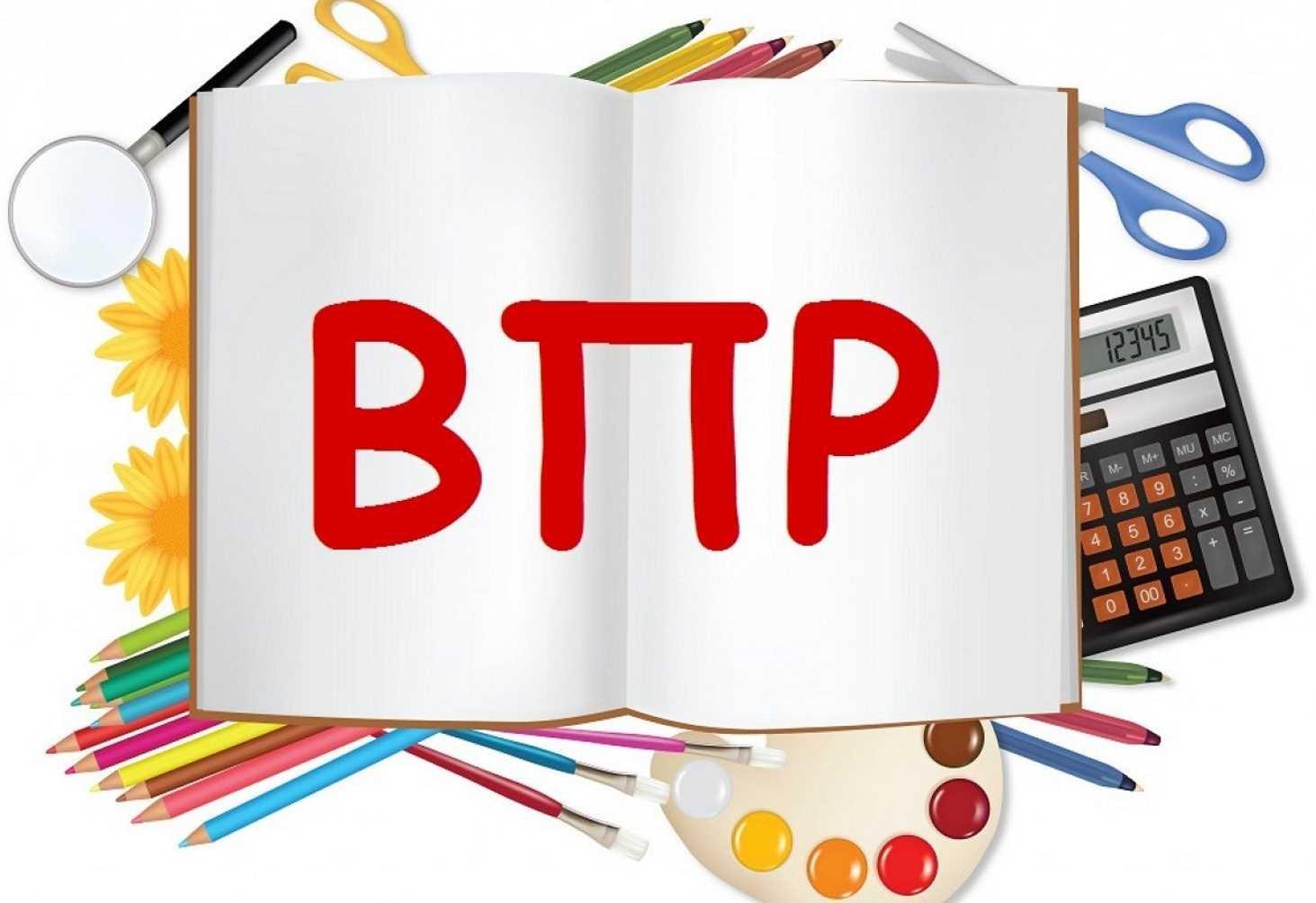 ПЕРЕВОД БАЛЛОВ ЗА ВПР В ОТМЕТКИ
Рособрнадзор разработал единый критериальный подход:
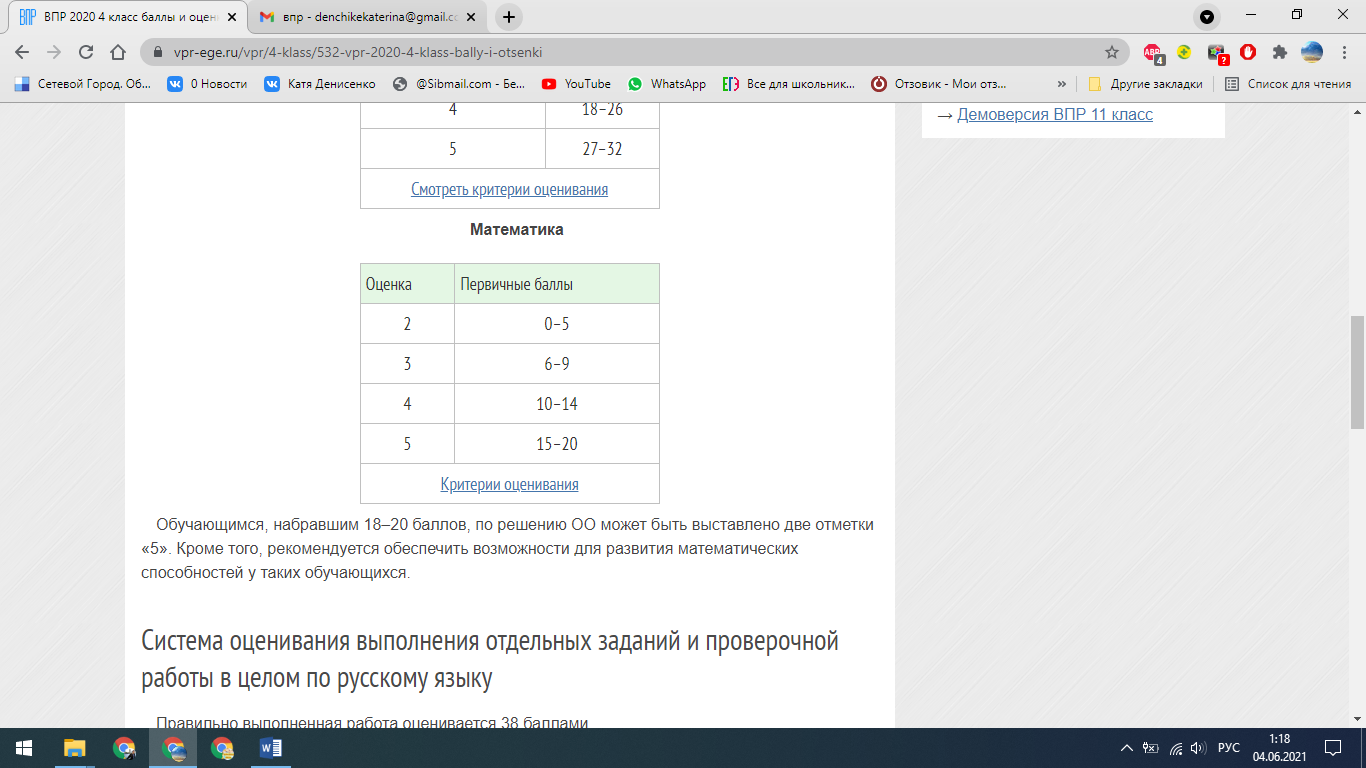 МАТЕМАТИКА
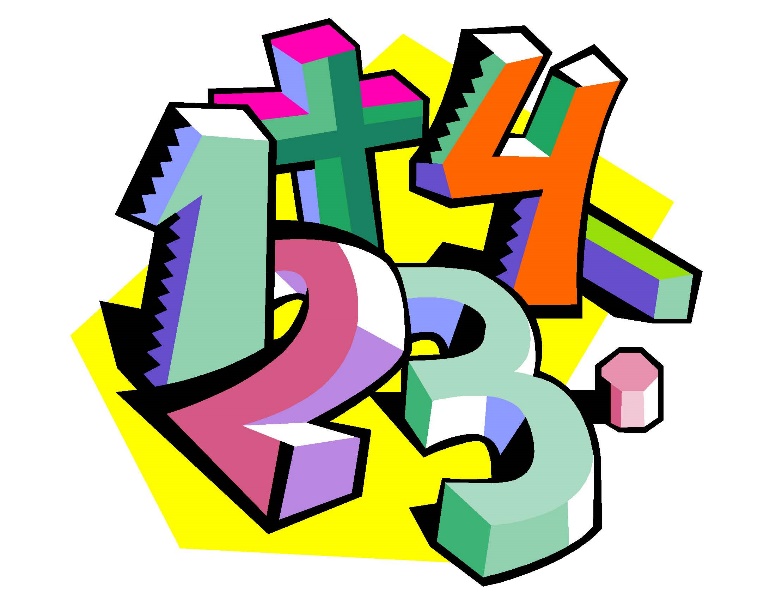 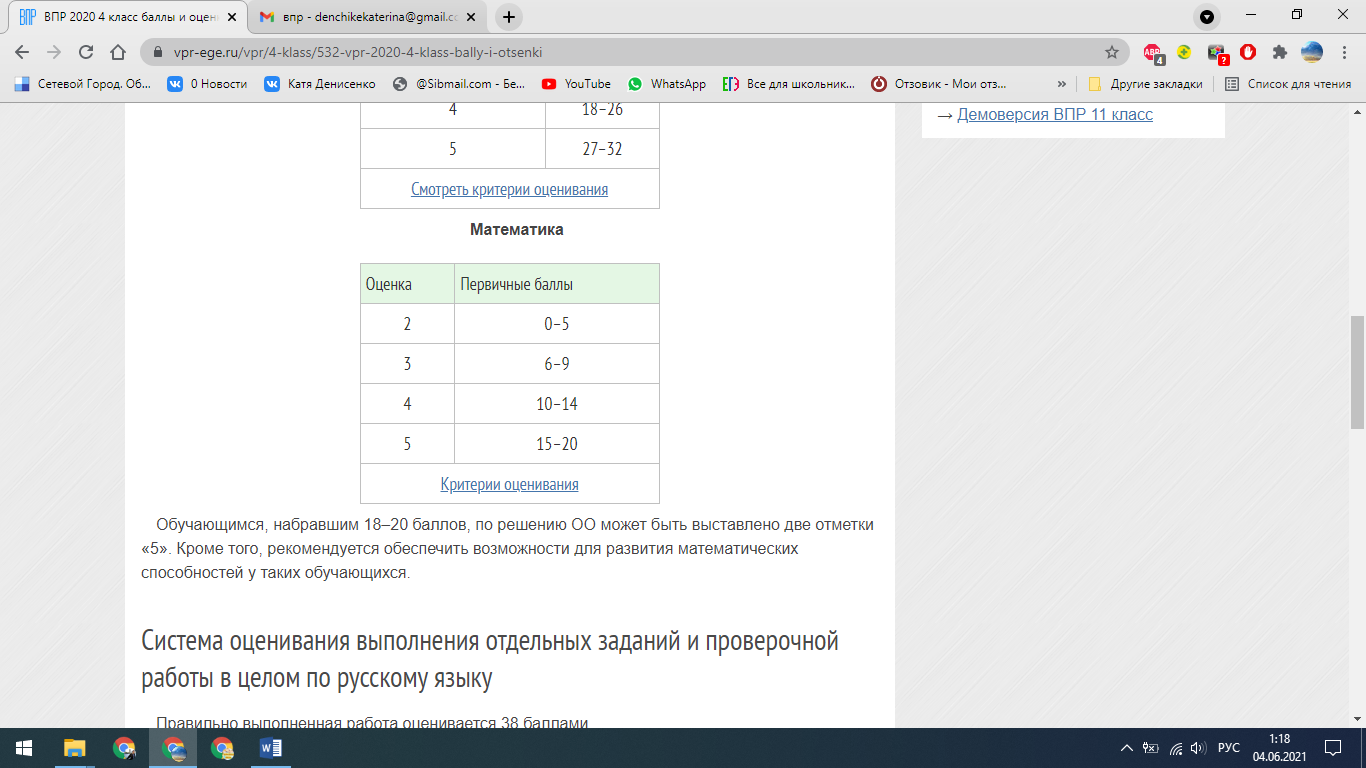 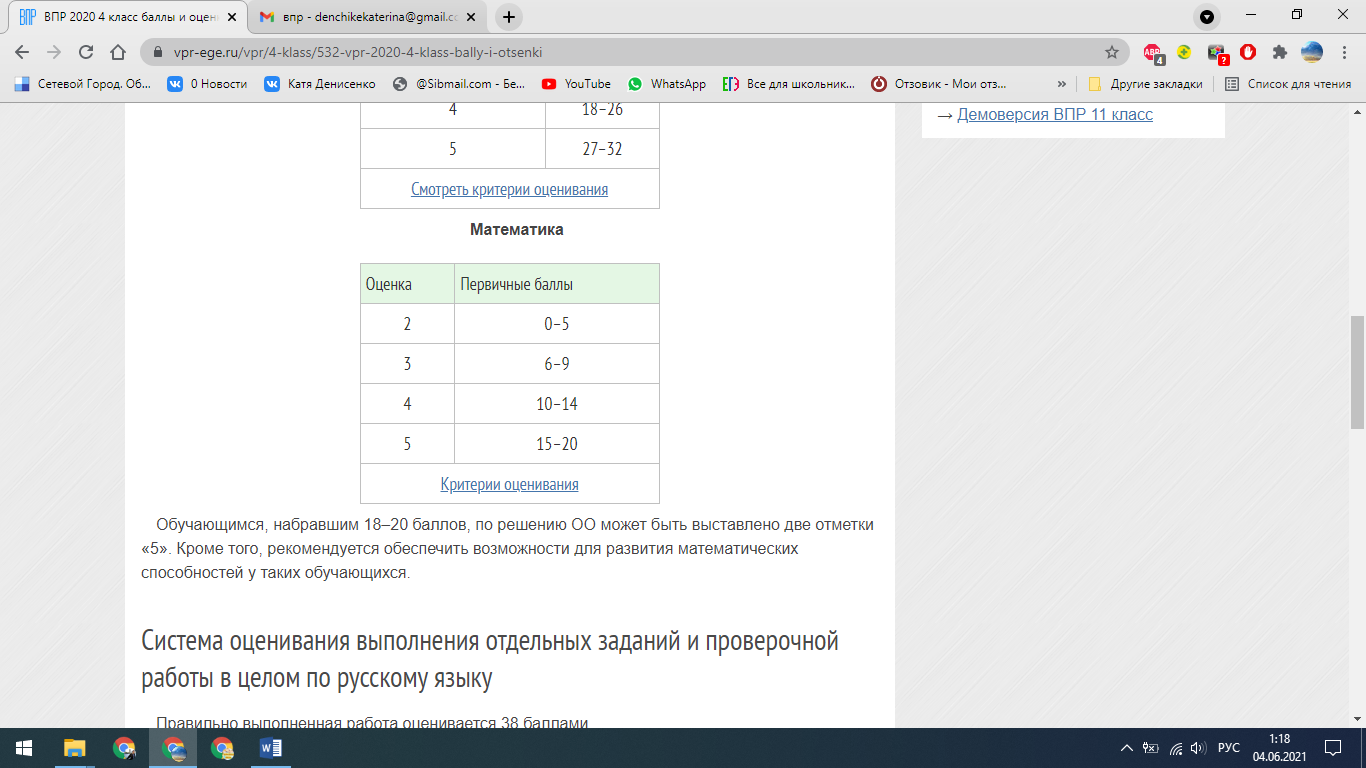 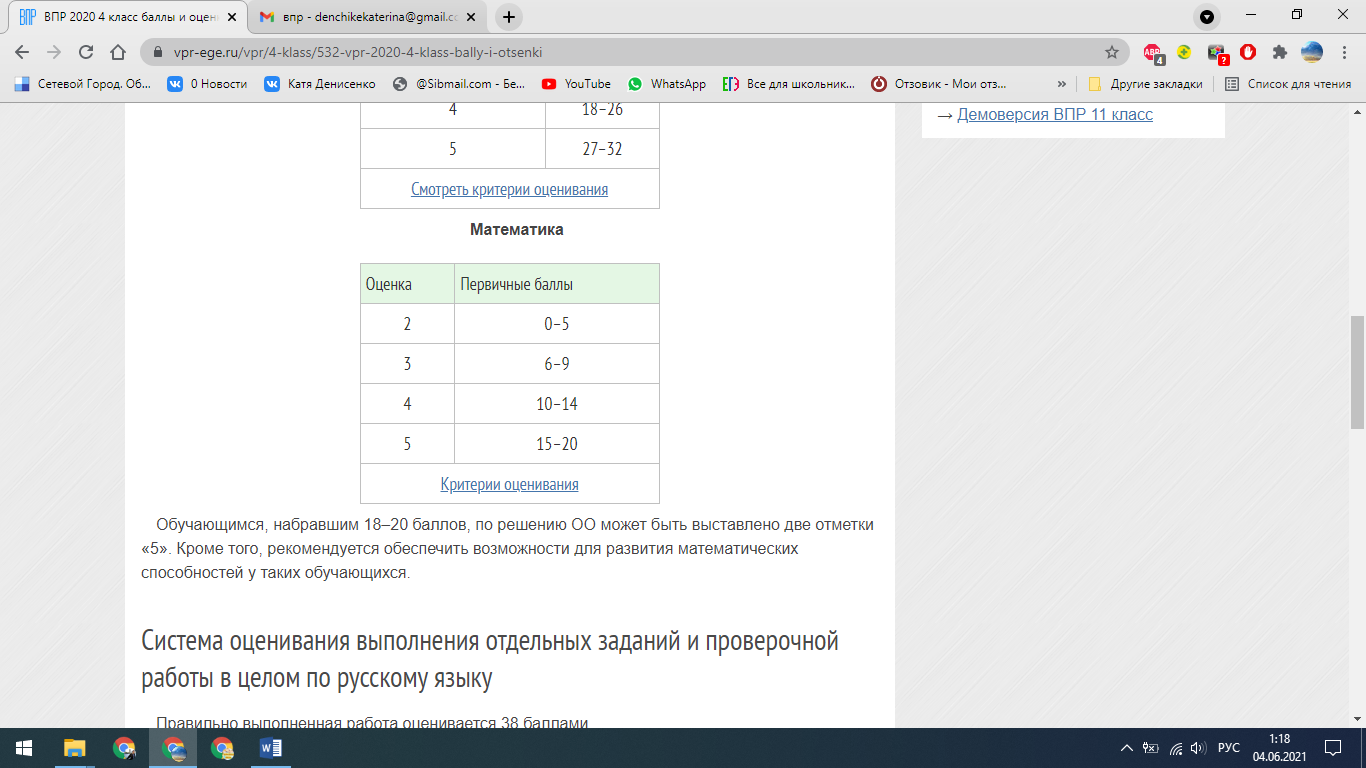 ПЕРЕВОД БАЛЛОВ ЗА ВПР В ОТМЕТКИ
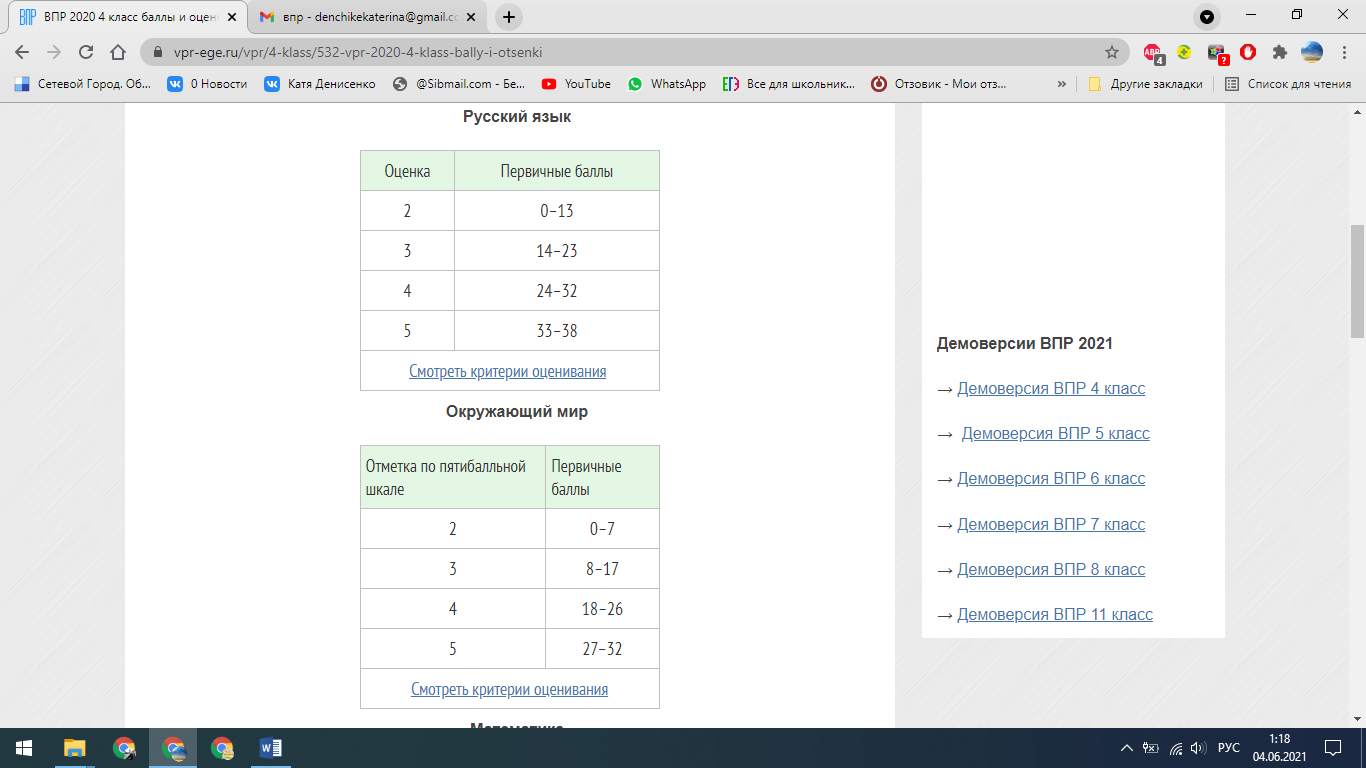 РУССКИЙ 
ЯЗЫК
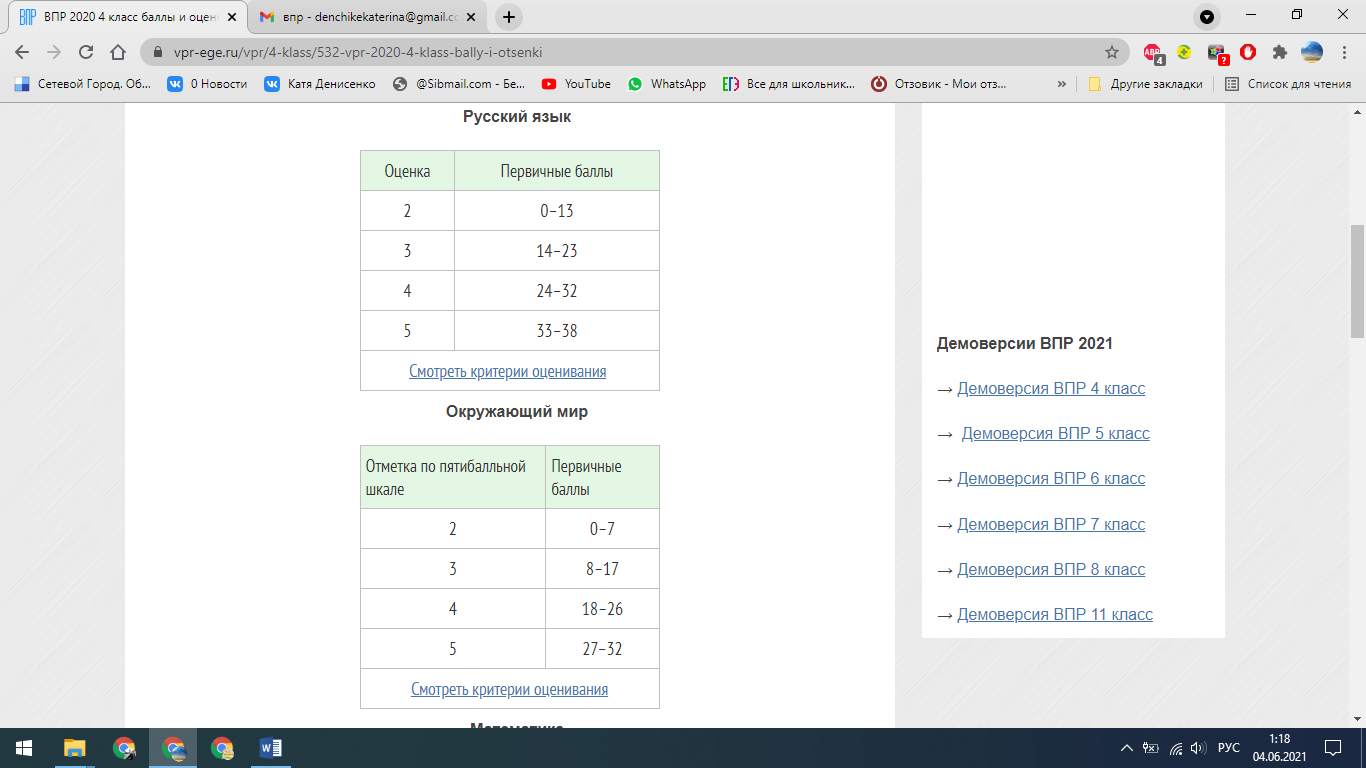 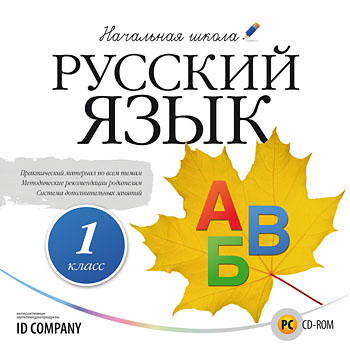 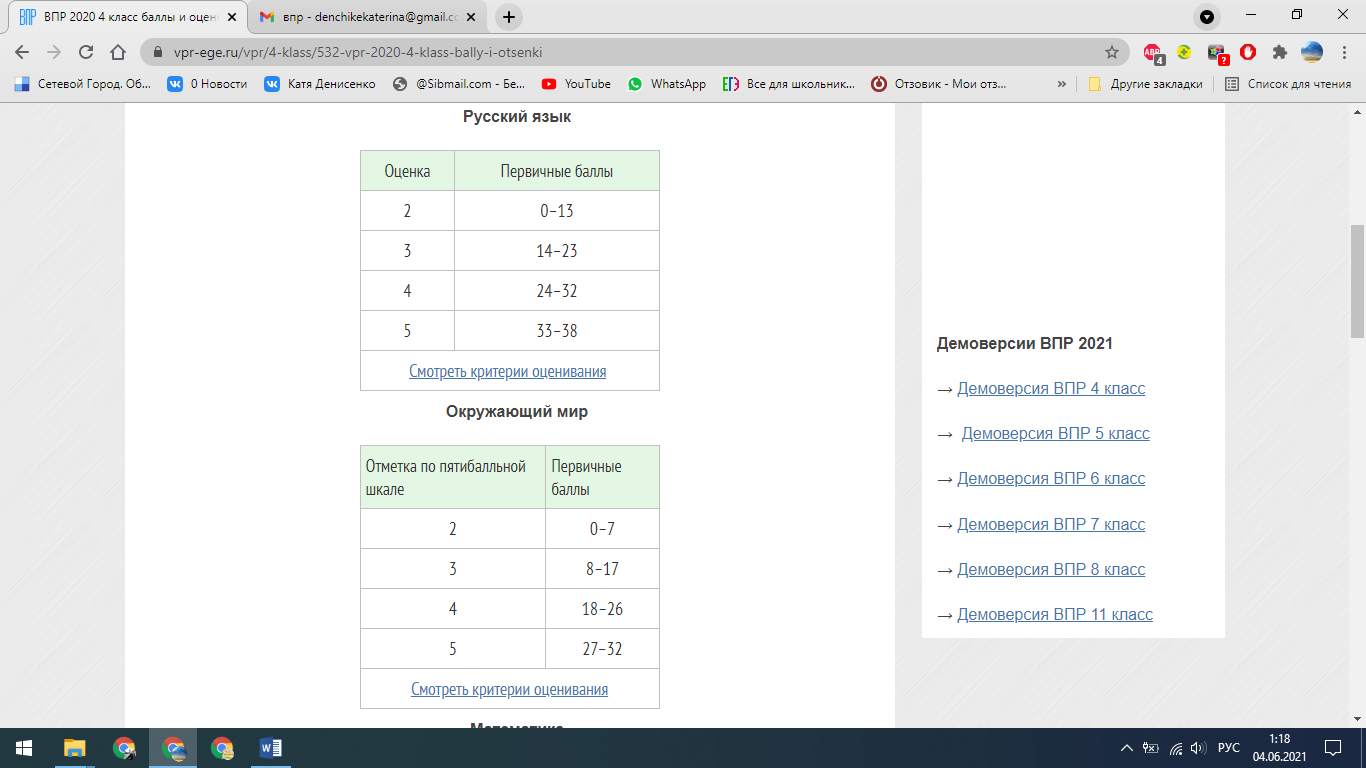 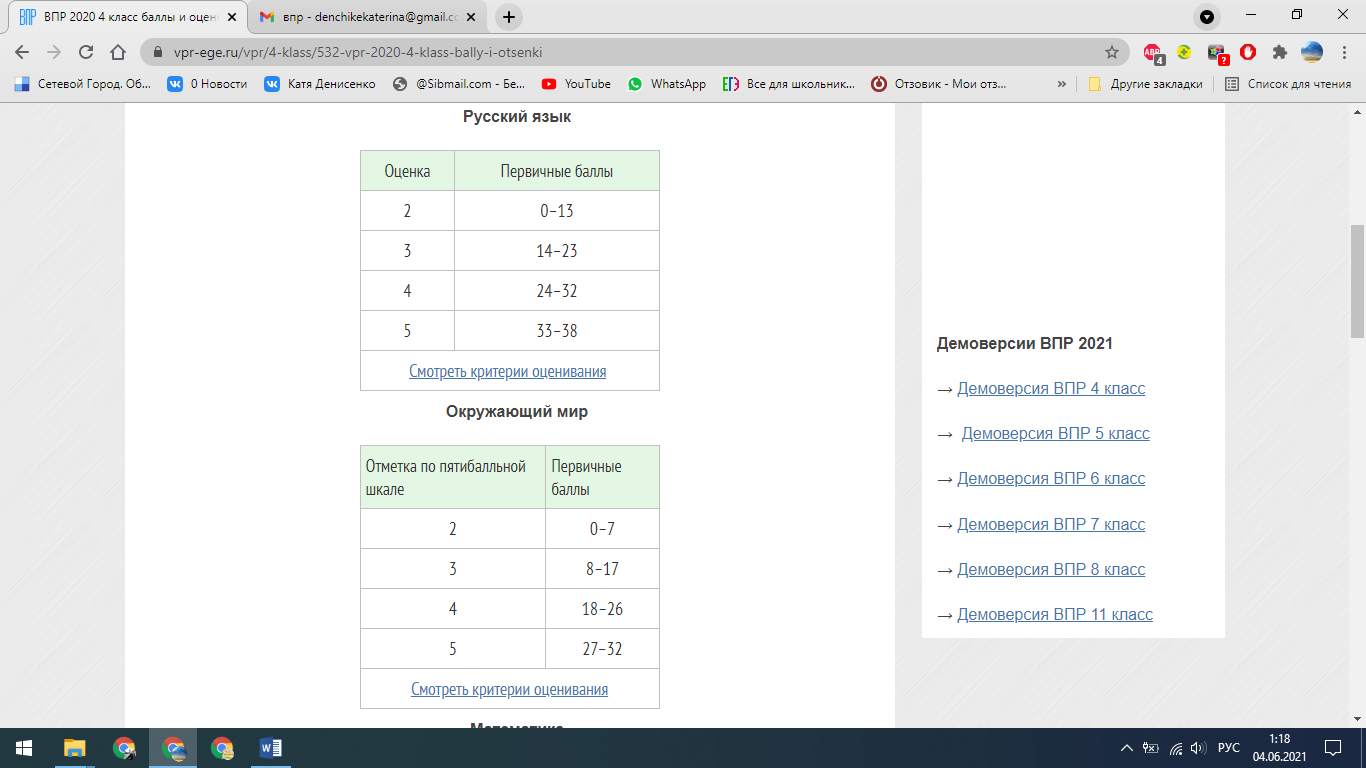 ПЕРЕВОД БАЛЛОВ ЗА ВПР В ОТМЕТКИ
ОКРУЖАЮЩИЙ 
МИР
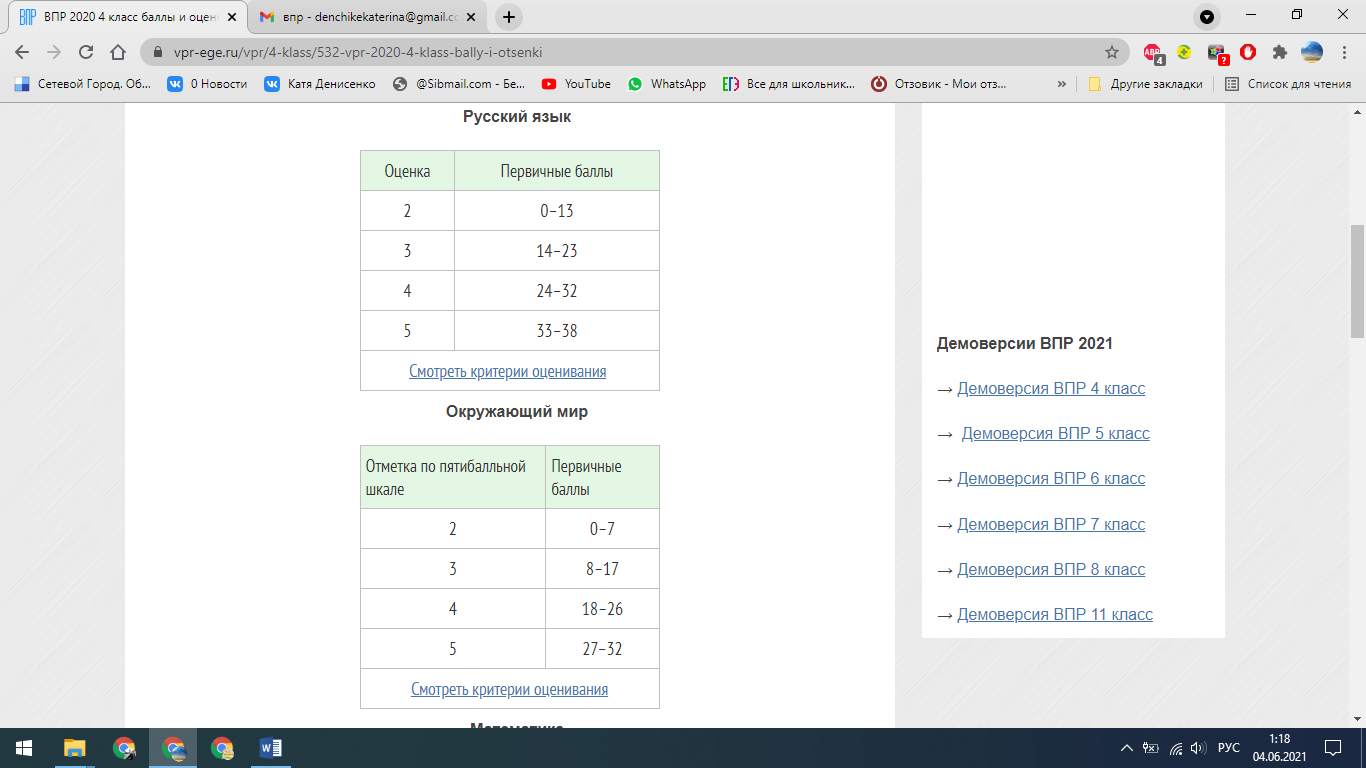 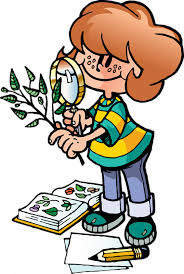 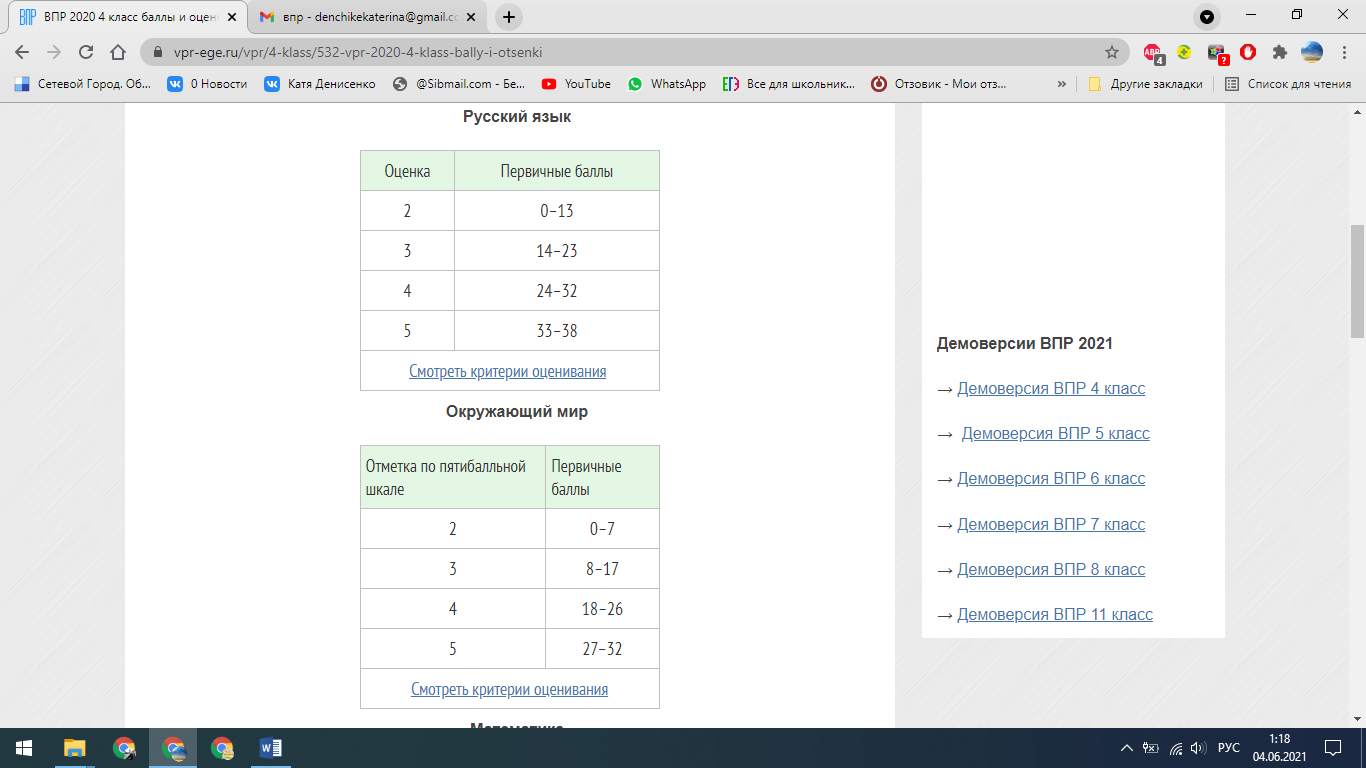 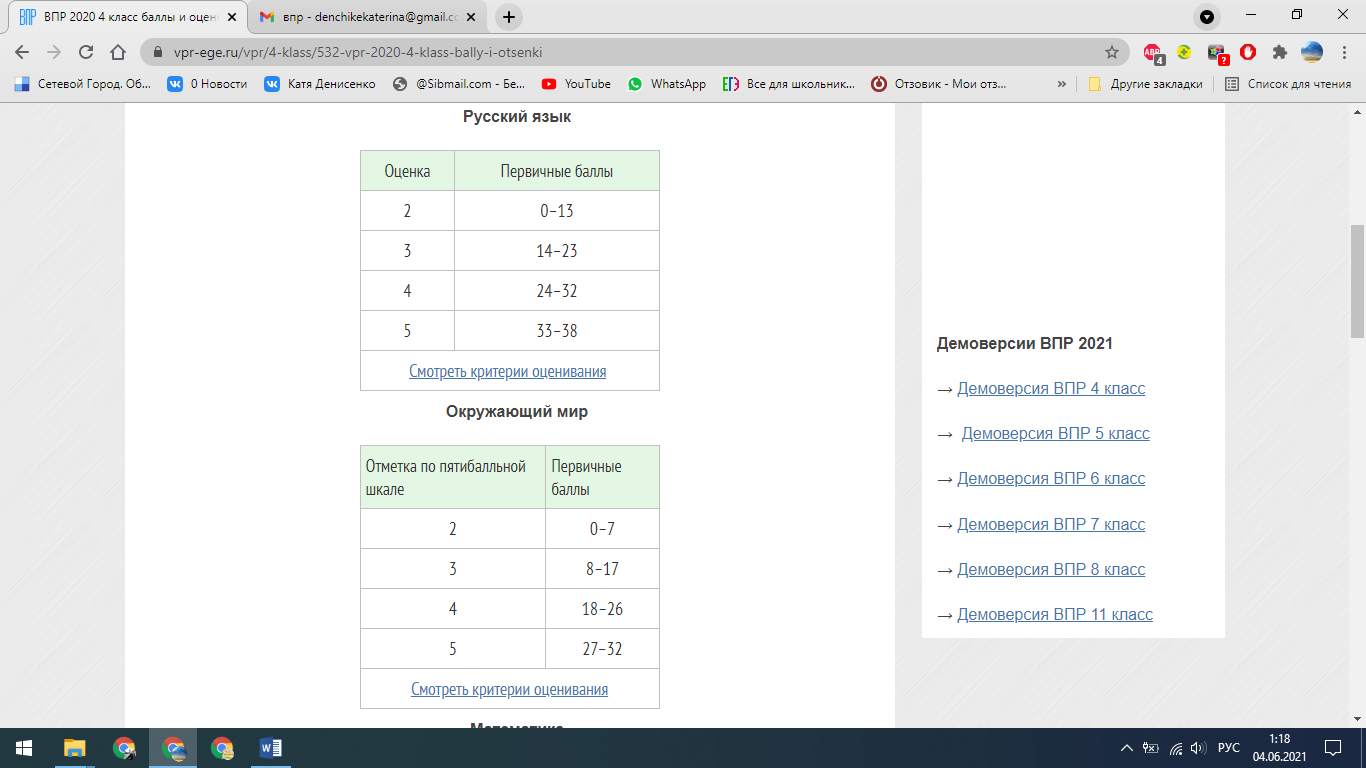 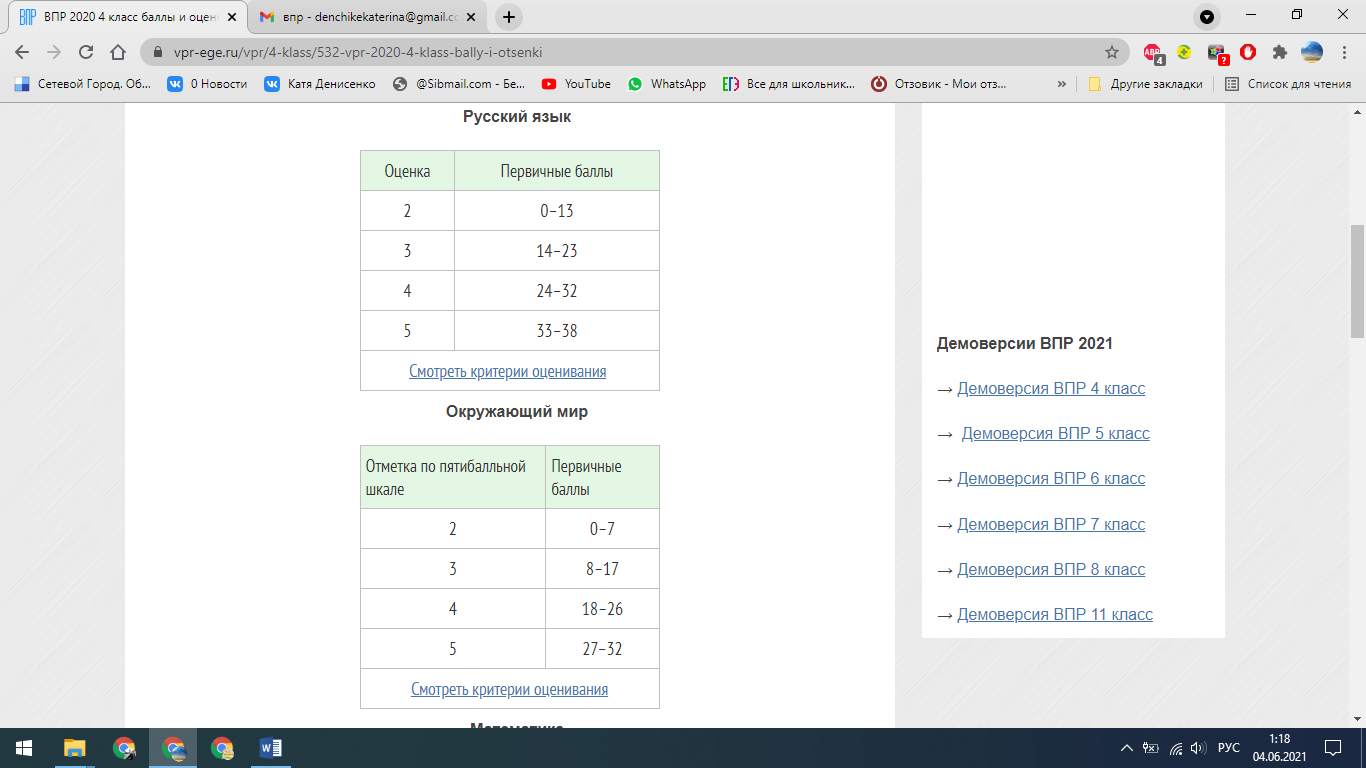 КАК ПОДГОТОВИТЬСЯ К ВПР
Подготовка к ВПР – это систематизированное  повторение учебного материала, 
в ходе которого определяется, что уже отработано всеми учащимися, а что требует дальнейшего закрепления.
Начинать ОСЕНЬЮ
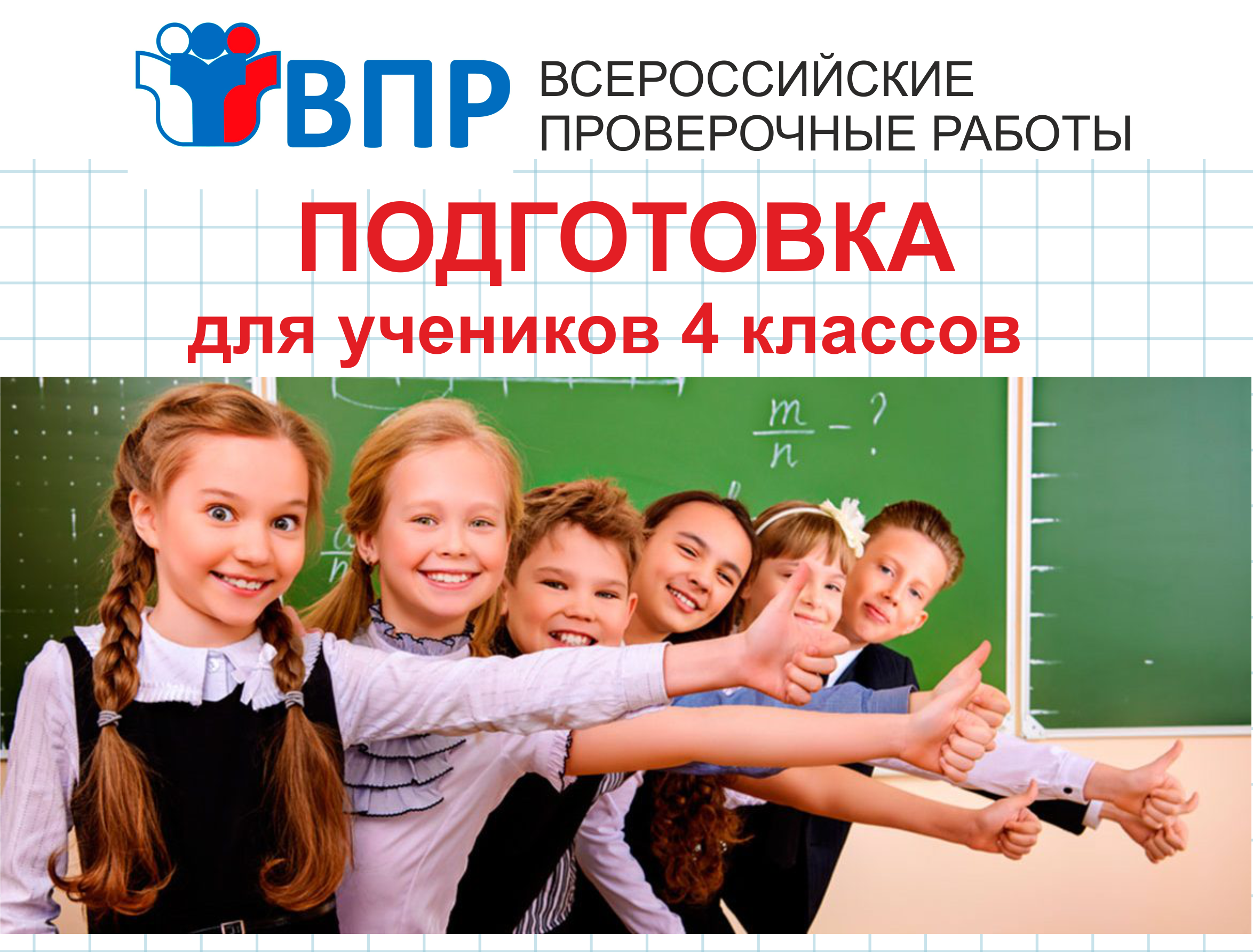 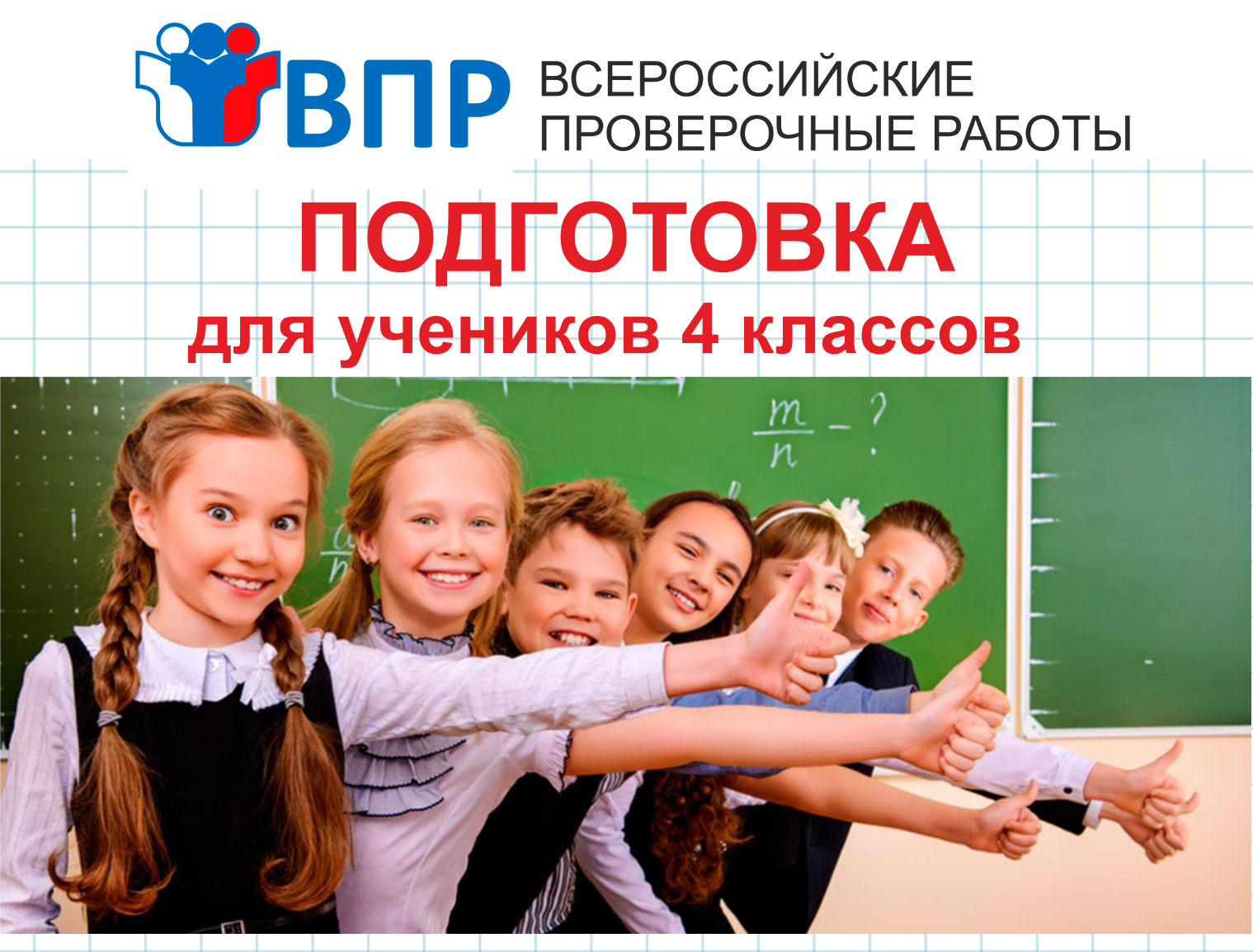 АЛГОРИТМ ПОДГОТОВКИ
Подобрать несколько заданий 
для проверки того, насколько усвоен каждый из предметов.
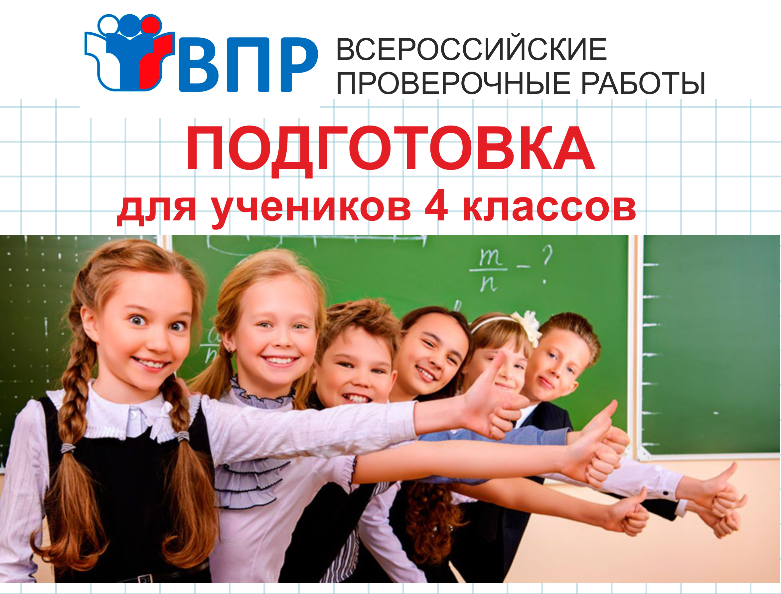 При организации данной работы целесообразно оценить, не присущи ли выявленные трудности для большей части класса, и при необходимости организовать усиленную работу на отработку тем, которые больше всего вызывают затруднения у класса.